GCSE Physics in a nutshell
Y9 Energy types and transfers
GCSE Physics
Physics
GCSE Physics in a nutshell
Y9 Energy types and transfers- equations overviewEquations in bold you are given, the others you must learn
What types of energy stores are there?
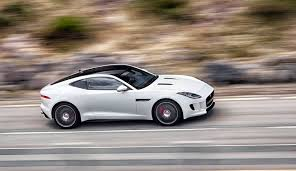 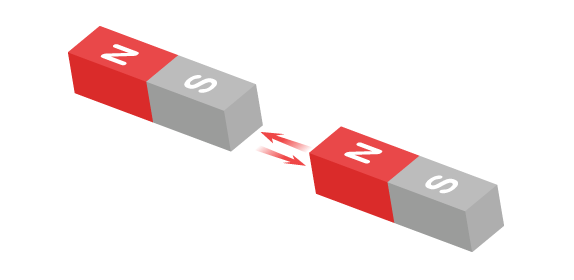 Magnetic
Kinetic
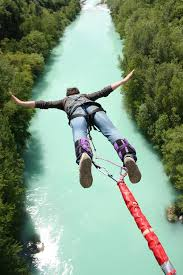 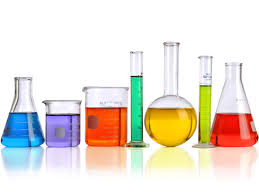 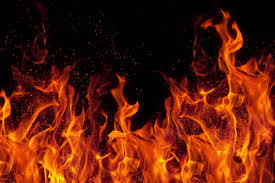 Chemical
Gravitational
Thermal
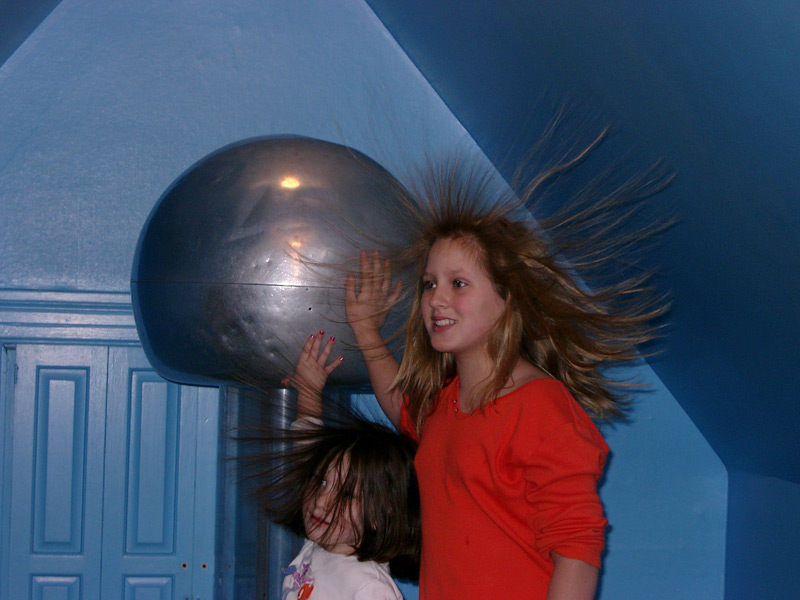 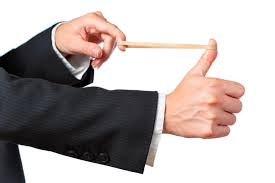 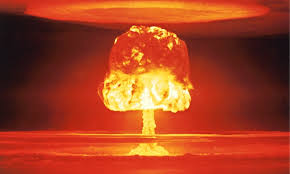 Nuclear
Electrostatic
Elastic
[Speaker Notes: Explain that when students want to say the word “store” they should replace it with the word “potential”]
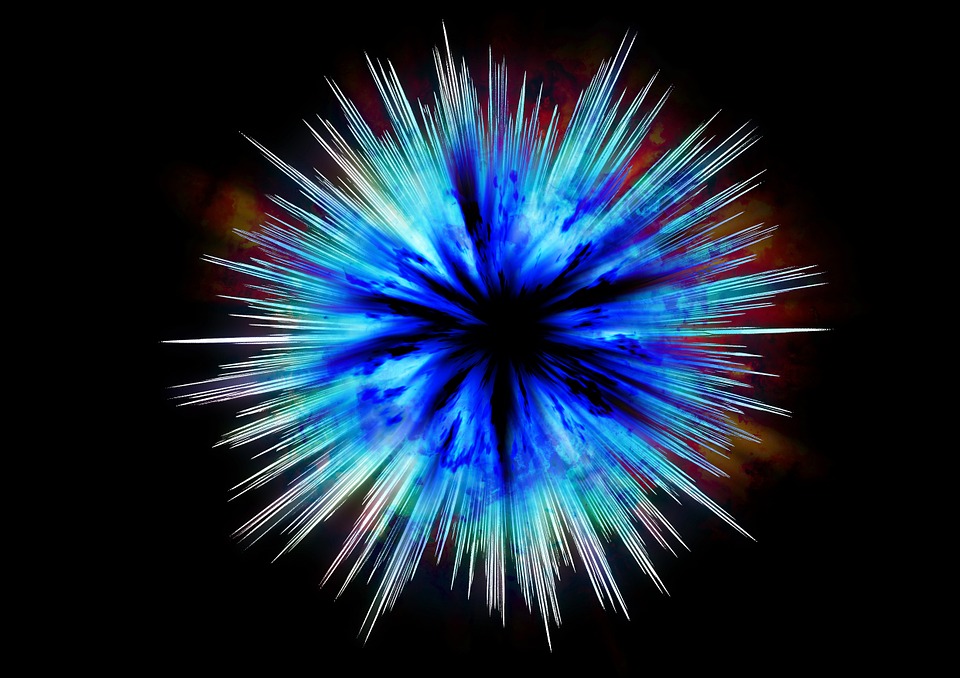 The principle of Conservation of Energy.
Amount of Energy at the start
Amount of Energy at the end
Energy cannot be created or destroyed 
only transferred .
All of the energy in the universe was created in the moment of the big bang and will be the same energy when the universe dies.
The principle of Conservation of Energy and energy transfers.
Amount of Energy at the start
Amount of Energy at the end
Energy is measured in Joules (J)
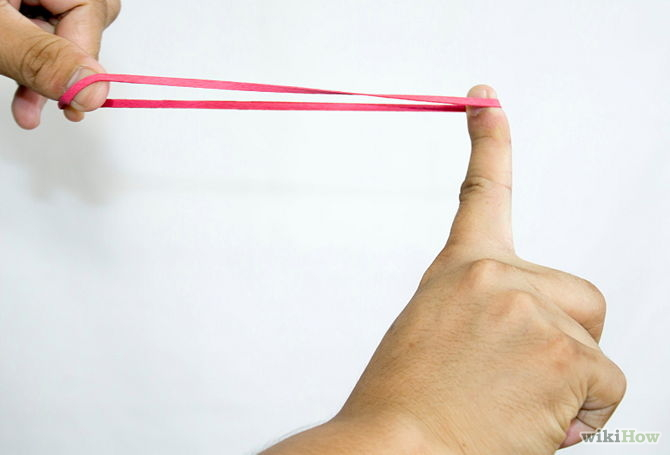 Elastic energy -----> kinetic energy
      10 J			   10 J
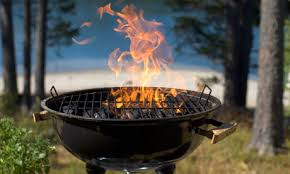 Chemical energy ---> Heat + Light          
	12 J		     10 J  +   2 J
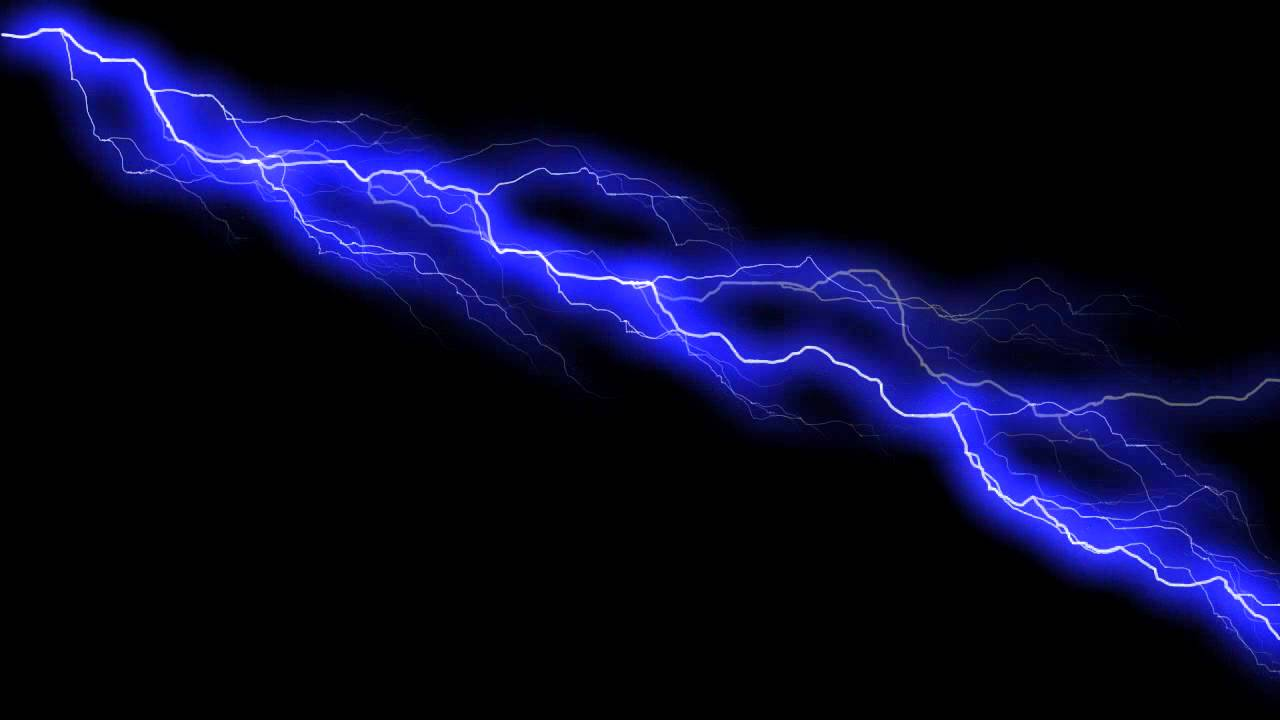 Energy can be transferred between stores by 4 methods:Mechanically- A force moving through a distanceElectrically- electric currentHeating- due to a temperature differenceRadiation – e.g. light, microwaves, sound
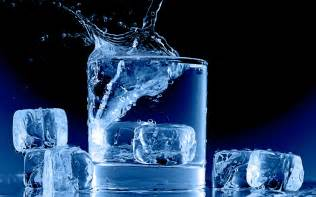 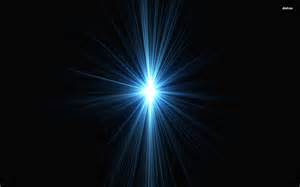 [Speaker Notes: Explain that when students want to say the word “store” they should replace it with the word “potential”]
Efficiency
Efficiency is a percentage of how much of the energy transferred is useful.
Total Energy
 Input
Useful Energy
Output
Wasted Energy
Output
=
+
Sankey diagrams: e.g. A lamp
Useful energy goes on the right
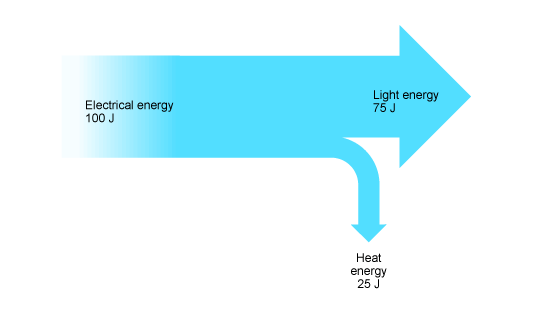 90J 
are transferred as useful light energy
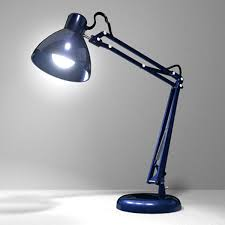 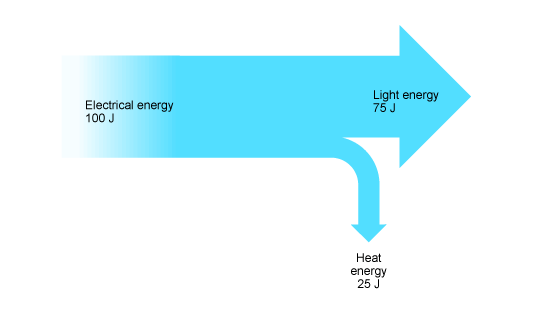 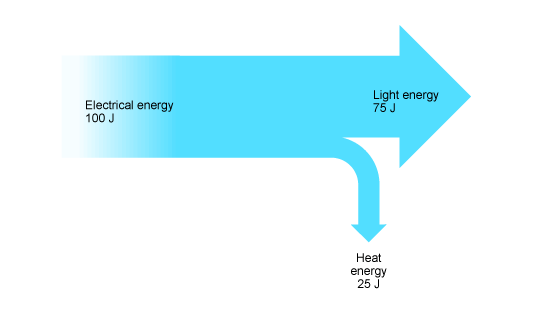 Input electrical energy:
100J
10J 
are wasted as heat.
Input energy goes on the left
Size of the arrows is related to the amount of energy
Wasted energy goes on the right and downwards (or upwards)
Power
“Work done” is another way of saying how much energy has been transferred 

Power is the rate at which work is done or energy is transferred
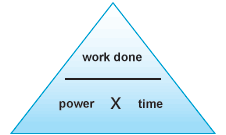 0.06%
Power = work done 
    time taken
0.9%
0.04%
Power is measured in Watts (W)
Gravitational potential energy
It requires 400 J of work done or energy to lift the 20 kg mass against gravity
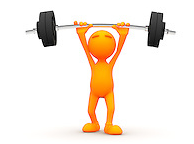 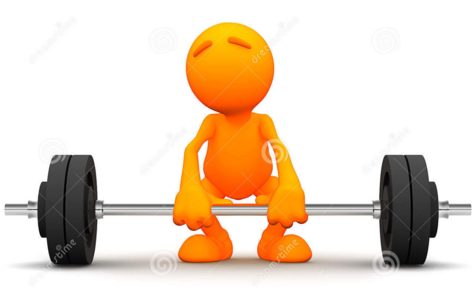 When you lift up an object against gravity you are doing work
The energy required to do this work is stored in the object as gravitational potential energy
Gravitational potential energy is the energy stored in an object as the result of its vertical position or height.
Calculating gravitational potential energy
Calculating gravitational potential energy for lifting objects:
Gravitational       	=  	mass (kg) x gravity (N kg-1) x height (m)
Potential energy (J)
Where “gravity” is the force (in Newtons) per kilogram that an object experiences owing to the gravitational field of another object

On Earth all objects experience a force of 9.81 N/kg due to the Earth’s gravitational force
Kinetic energy

Kinetic energy = ½ x mass x velocity2 

Ek = ½ mv2

Calculate the kinetic energy for the following objects:
A man on a bicyle with a combined mass of 100 kg traveling at 8 m/s
0.5 x 100 x (82) = 3200 J
2) A duck with a mass of 5 kg waddling through water with a speed of 0.5 m/s
0.5 x 5 x (0.52) = 0.625 J
3) A paper aeroplane with a mass of 10g thrown at a speed of 3 m/s
0.5 x 0.01 x (32) = 0.045 J
Converting Gravitational potential energy to kinetic energy
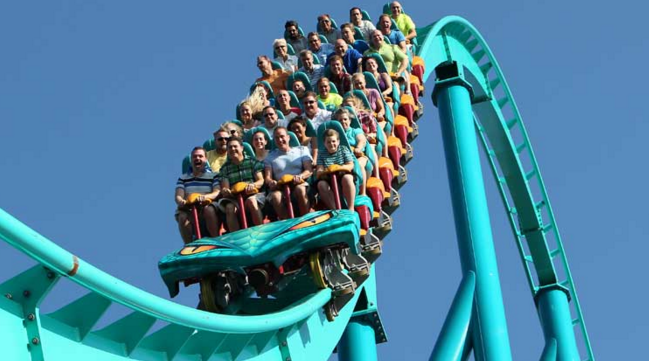 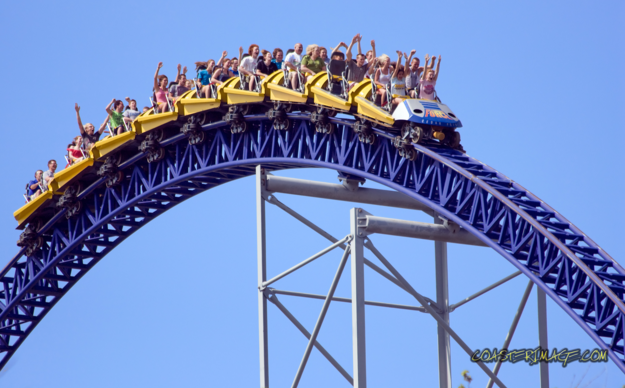 All roller coasters work by converting gravitational potential energy to kinetic energy
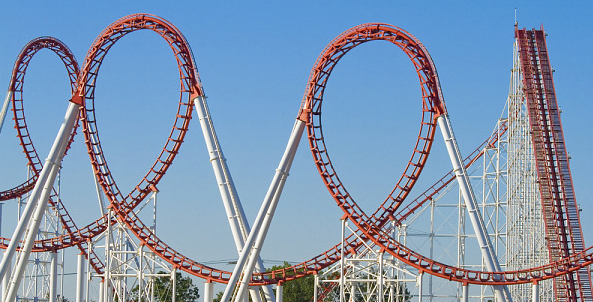 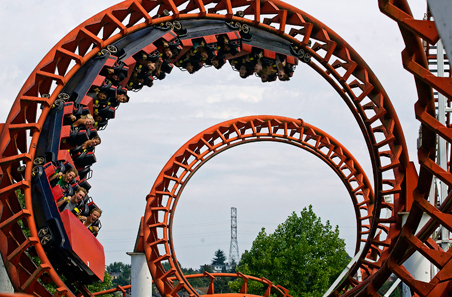 Converting Gravitational potential energy to kinetic energy
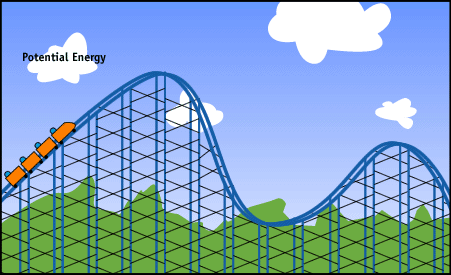 Calculating Elastic Potential energy
When objects are stretched work is done to stretch the object

The energy is stored as ELASTIC potential energy
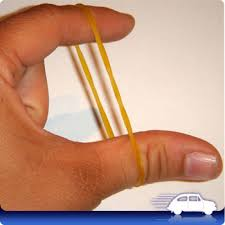 [Speaker Notes: Tray provided for small groups with elastic band, plasticine, pipe cleaner, strawberry laces.]
Calculating Elastic Potential energy
The work or energy required to stretch a material is given by the equation:
       Work done = ½kx2

k is the spring constant
x is the extension
The spring constant, k, tells you how much force, in Newtons, is required to stretch a material by 1m. Measured in N/m

If we know the spring constant, we can calculate the work required to extend a material by a given amount using the equation Work done =  ½kx2